Государственное бюджетное общеобразовательное учреждение города Москвы                                 
  «Центр спорта и образования «Самбо-70»  Москомспорта
Главная героиня русских народных сказок − собака
Авторы работы:
Андреев Лев, 
Емельянова Софья,
Куличенко Варвара,
Михайленко Иван
Рязанов Федор,
Фалин Антон.
 
Руководитель проекта: 
Полковникова Елена Валерьевна 
Класс: 3 «А»
Главная героиня русских народных сказок − собака
Цель работы:  выявить основные черты, присущие образу собаки в русских народных и литературных сказках.
Объект исследования: русские народные и литературные сказки
Предмет исследования: образ собаки в народных и литературных сказках.
Гипотеза: мы предполагаем, что в русском фольклоре собака всегда положительный персонаж. 
Методы: анализ русских народных 
и литературных сказок, 
анкетирование одноклассников.
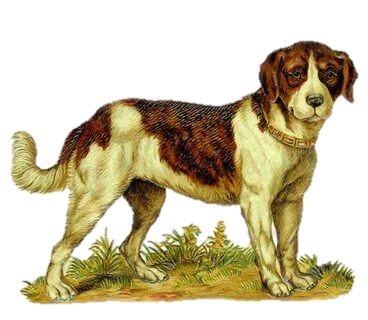 Главная героиня русских народных сказок − собака
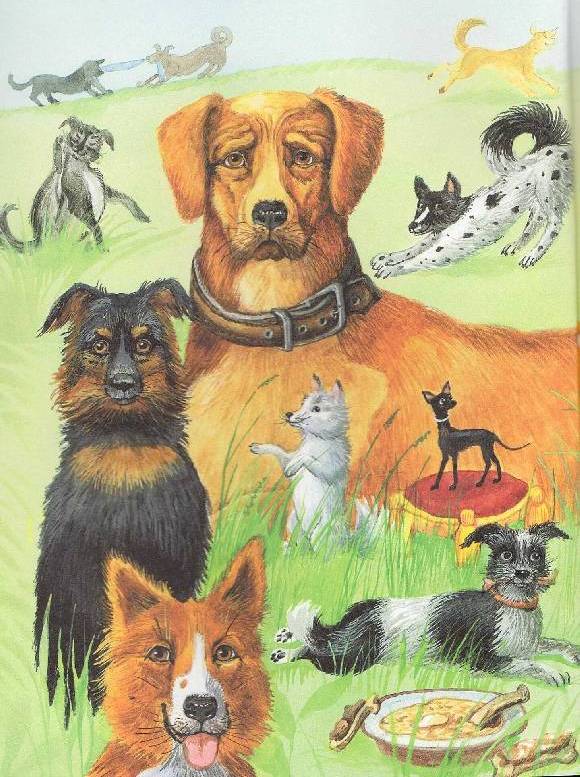 Задачи исследования:
1) Выбрать и прочитать русские народные и литературные сказки, в которых встречается собака;
2) Выяснить какую роль играет собака в данных произведениях;
3)  Проанализировать и определить какие качества проявляет;    
4) Провести анкетирование  одноклассников.
Образ собаки в русских народных сказках
«Лисичка со скалочкой» 
«Репка» 
«Петух и собака»
«Волк, лиса и собака»
«Морозко».
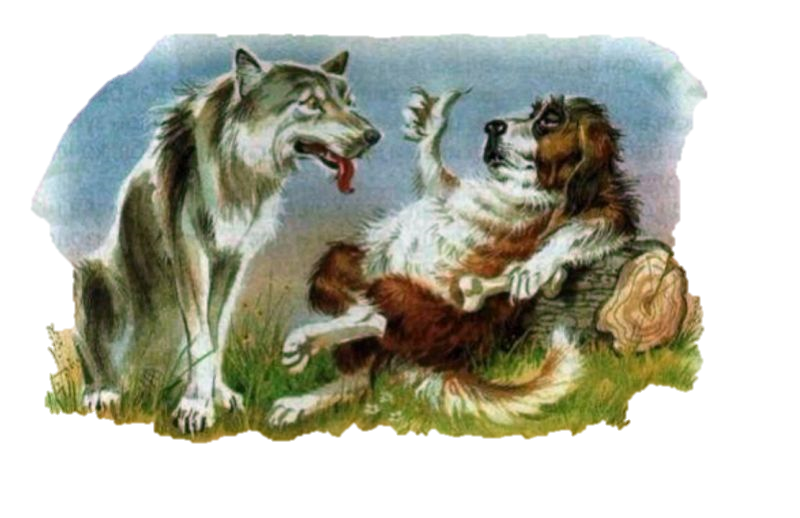 Вывод:  все сказочные собаки – исключительно положительные существа, наделены нравственными качествами: верность, доброта, ум, надежность.                                                                                                                                           Их основные функции – спасать героев, помогать и поддерживать их, а также предсказывать события будущего.
Практическая частьВ ходе работы над данной темой было  проведено анкетирование обучающихся 3 «А» класса. Всего в анкетировании приняло участие 22 человека.
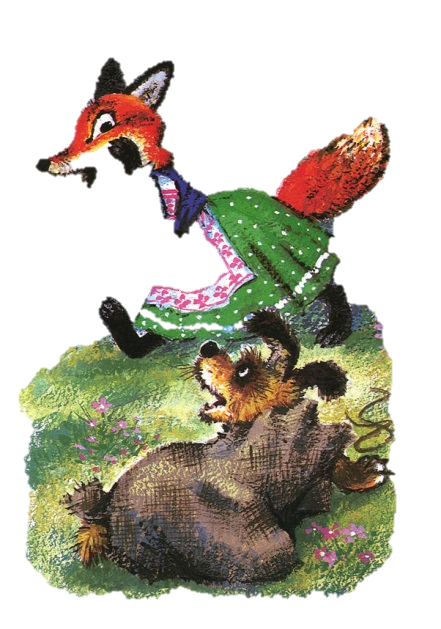 Результаты опроса:
1. Что ты любишь читать?а) стихотворения – 4 чел.б) сказки – 19 чел.                                                                                                                                                     в) рассказы – 6 чел.                                                                                                                                                   г) басни  - 4 чел                                                                                                                                                       д) повести -3 чел.
2. Как часто ты читаешь сказки?а) часто – 16 чел.б) редко – 5 чел.в) никогда -1 чел
3. Какие русские народные сказки о собаках ты знаешь?20 человек назвали русские народные сказки о собаках;2 человека не назвали русские народные сказки о собаках
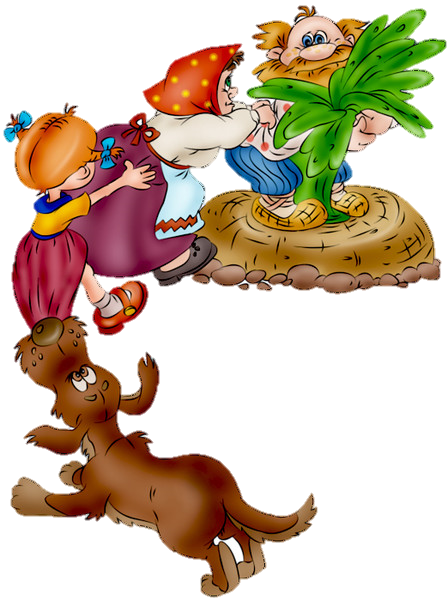 Практическая частьВ ходе работы над данной темой было проведено анкетирование обучающихся 3 «А» класса. Всего в анкетировании приняло участие 22 человека.
5. Согласен, ли ты с утверждением, 
что собака- друг человека?
Да- 21 чел.
Нет- 1чел.

6. Хотел бы ты больше узнать 
об образе собаки в сказках?
Да- 18 чел.
Нет-4 чел.
Главная героиня русских народных сказок − собака
Проведенное исследование подтвердило гипотезу о том, что в русском фольклоре собака всегда положительный персонаж, нередко спасающий герою жизнь. 

Образ собаки  часто встречается в русских сказках.
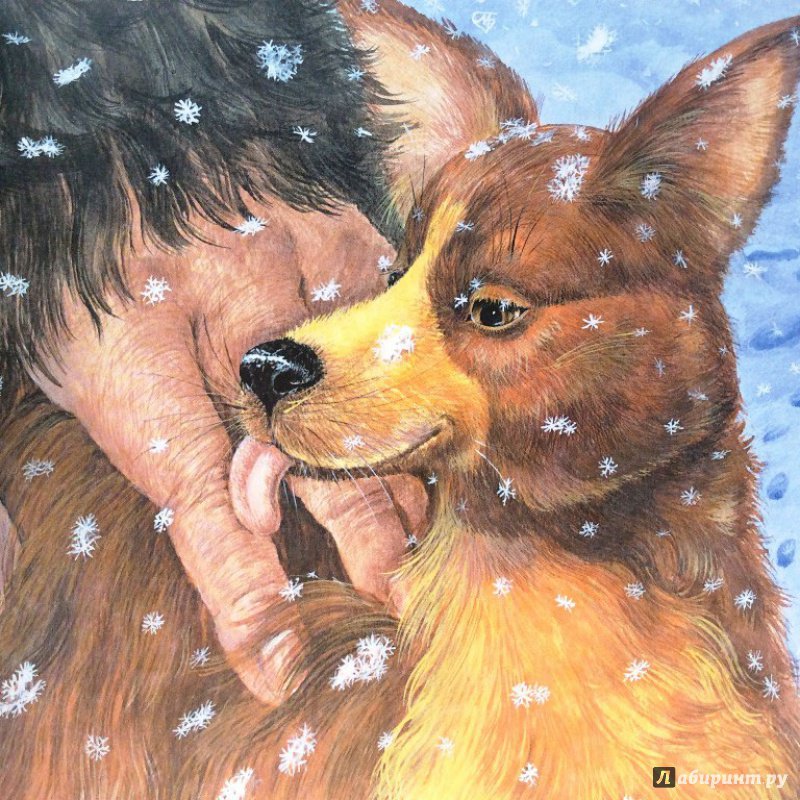 Главная героиня русских народных сказок − собака
Читайте, узнавайте больше, становитесь добрее и лучше вместе со своими любимыми героями книг!
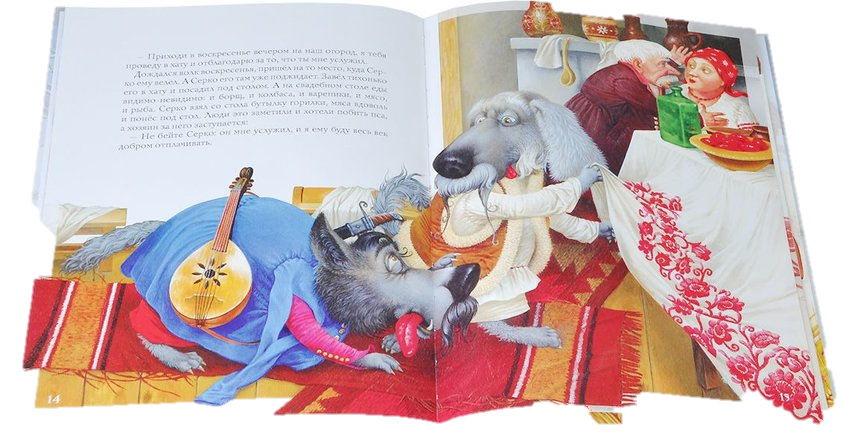 Благодарим за внимание!